Детское и молодёжное общественное движение: терминология и сущность
выполнила
социальный педагог
МБОУ «СШ №16 им. С. Иванова» г. Евпатория
Баубатрын Валерия
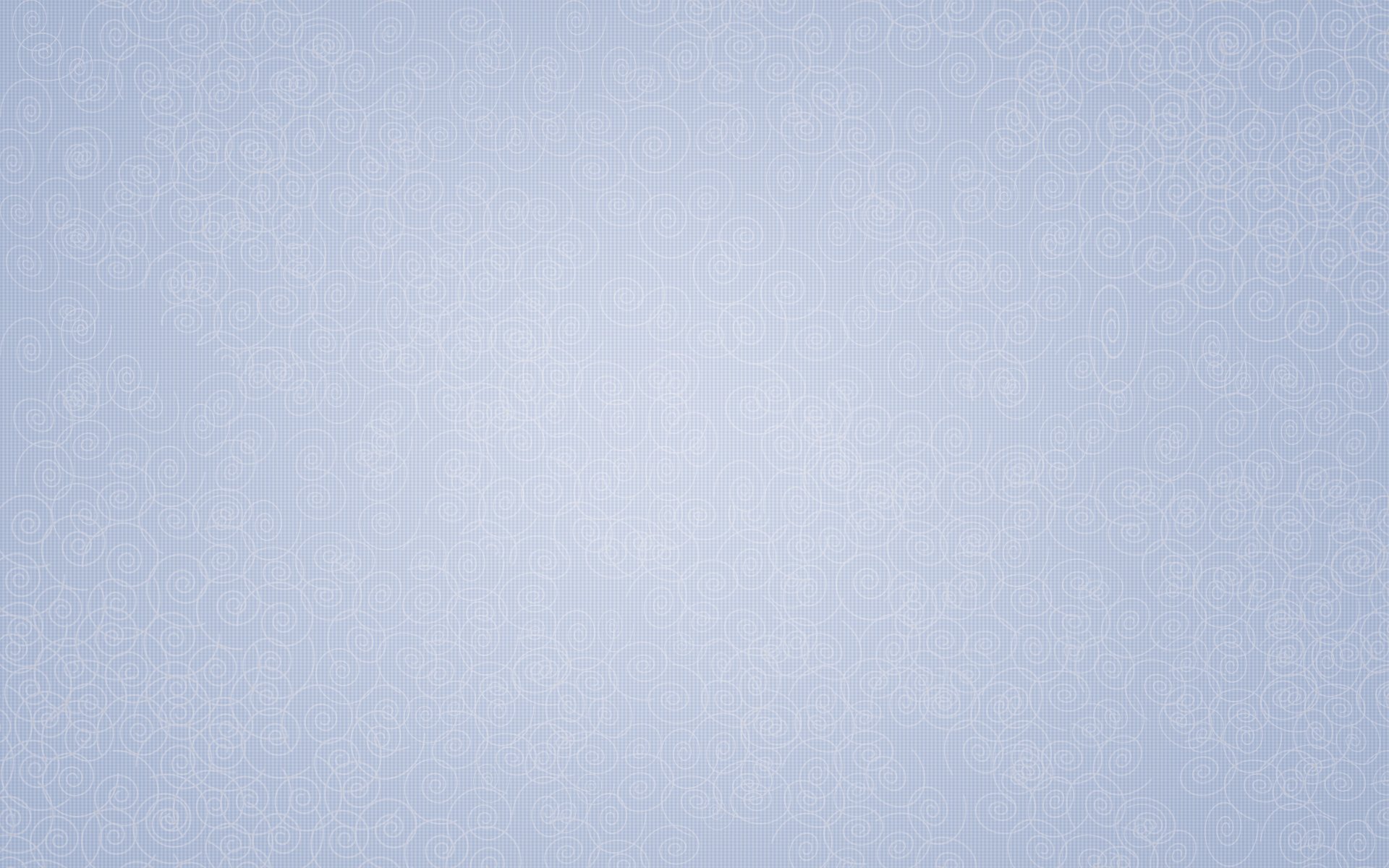 ЗАКОНОДАТЕЛЬНАЯ И НОРМАТИВНО-ПРАВОВАЯ БАЗА
2
Добавить нижний колонтитул
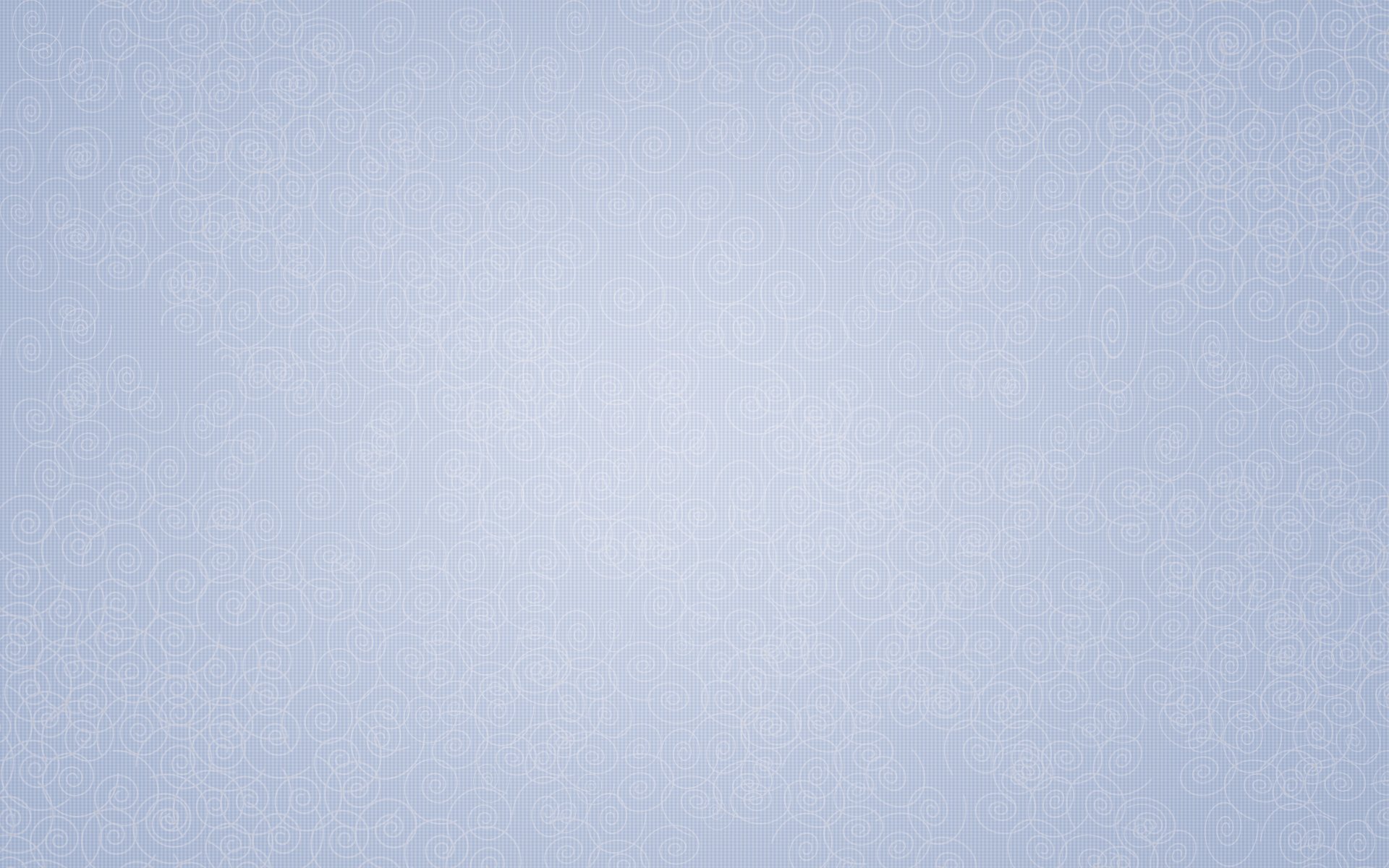 Основные понятия
Молодежное 
общественное движение
Детские общественные движения
это общественное движение, не имеющее строгой организационной структуры, но возглавляемое молодежным лидером, проходящее в своем развитии несколько стадий, а также коллективная деятельность молодежи, преследующая социальные и другие общественно значимые цели.
это формы общественной самоорганизации детей,
позволяющие им реализовать право на участие в принятии решений, затрагивающих их интересы, свободно выражать свои взгляды
и участвовать в деятельности по реализации принятых решений
Общественное движение
состоящее из участников и не имеющее членства массовое общественное объединение, преследующее
социальные, политические и иные общественно полезные цели,
поддерживаемые участниками общественного движения
3
Добавить нижний колонтитул
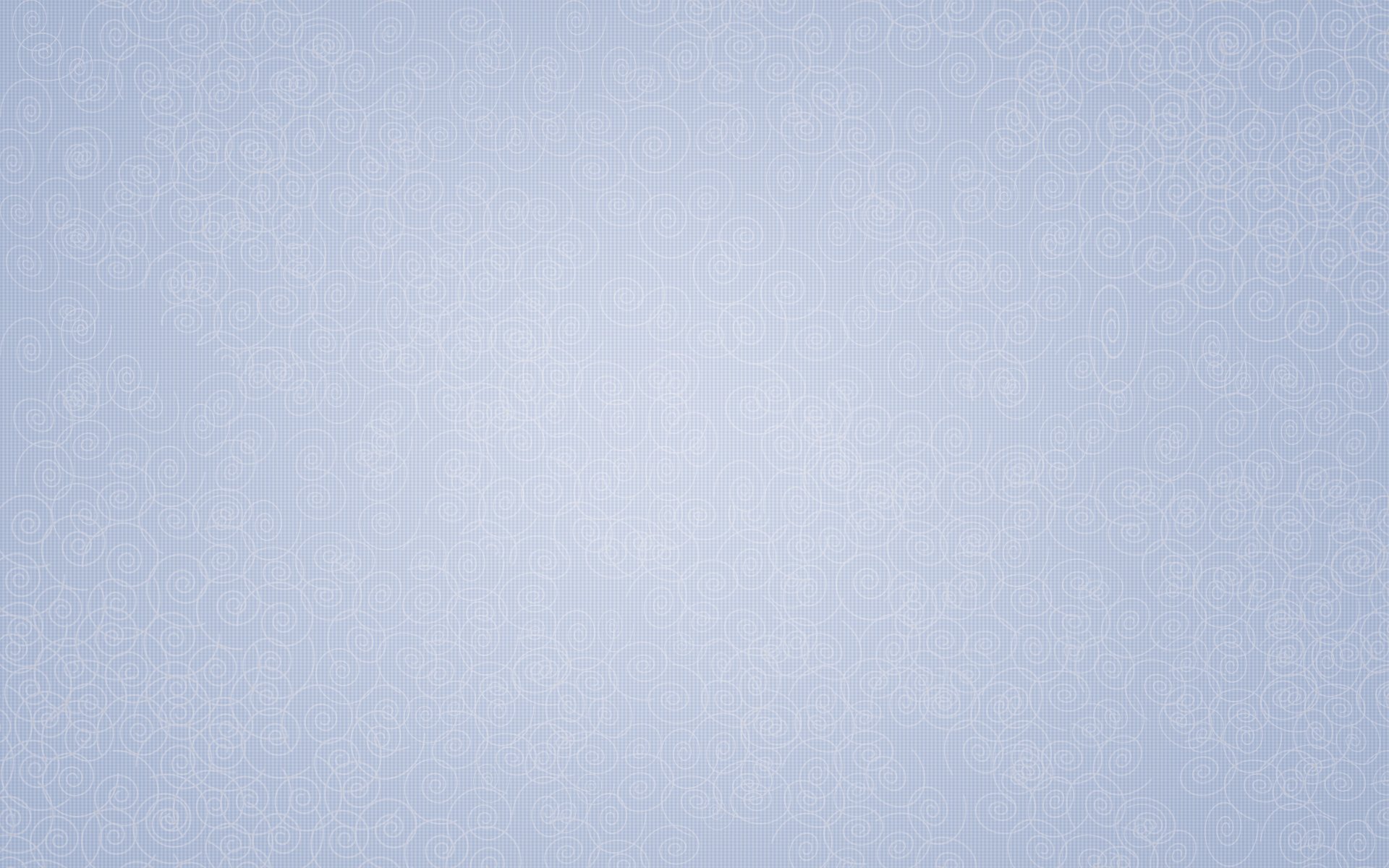 Терминология
Детское движение состоит из совместных действий различных детских объединений, в том числе, детских организаций
Детское общественное объединение – формирование детей, объединившихся на основе общности интересов для реализации целей саморазвития по инициативе и при педагогическом управлении взрослых.
Детское движение – составная часть социального движения, представляющая совместные действия детей и взрослых, объединяющихся с целью накопления социального опыта, формирования ценностных ориентаций и самореализации.
Детская организация представляет собой самодеятельное, самоуправляемое детское общественное объединение, создаваемое для реализации какой-либо социальной ценной идеи, имеющее регулирующие его деятельность нормы и правила, зафиксированные в уставе или ином учредительном документе, выраженную структуру и фиксированное членство
4
Добавить нижний колонтитул
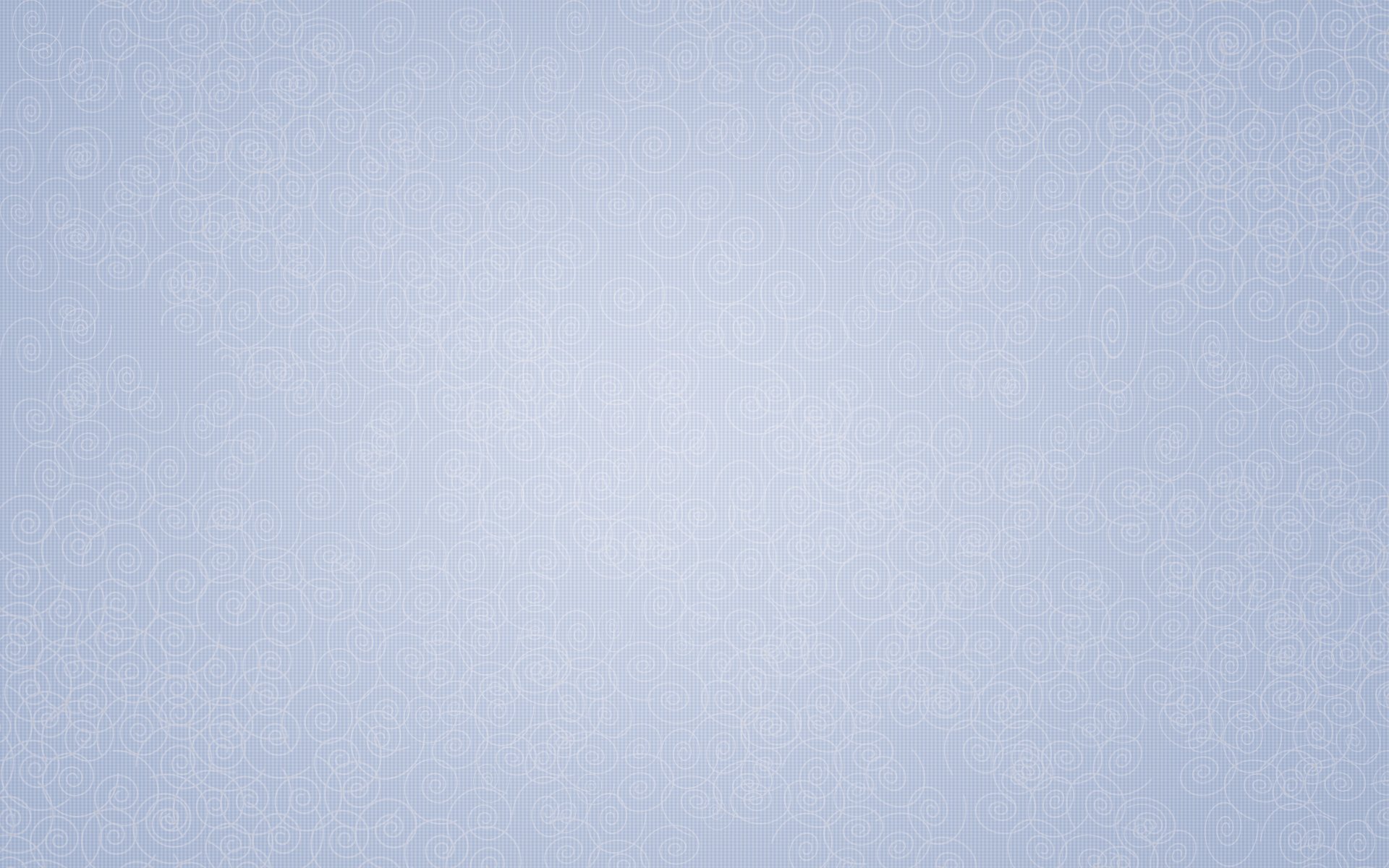 Детские и молодежные общественные объединения могут различаться по
орган общественной самодеятельности
общественное движение
общественная организация
ОБЪЕДИНЕНИЯ
политическая партия
общественное учреждение
общественный фонд
Для детских и молодежных общественных объединений более характерны первые две формы организации
5
Добавить нижний колонтитул
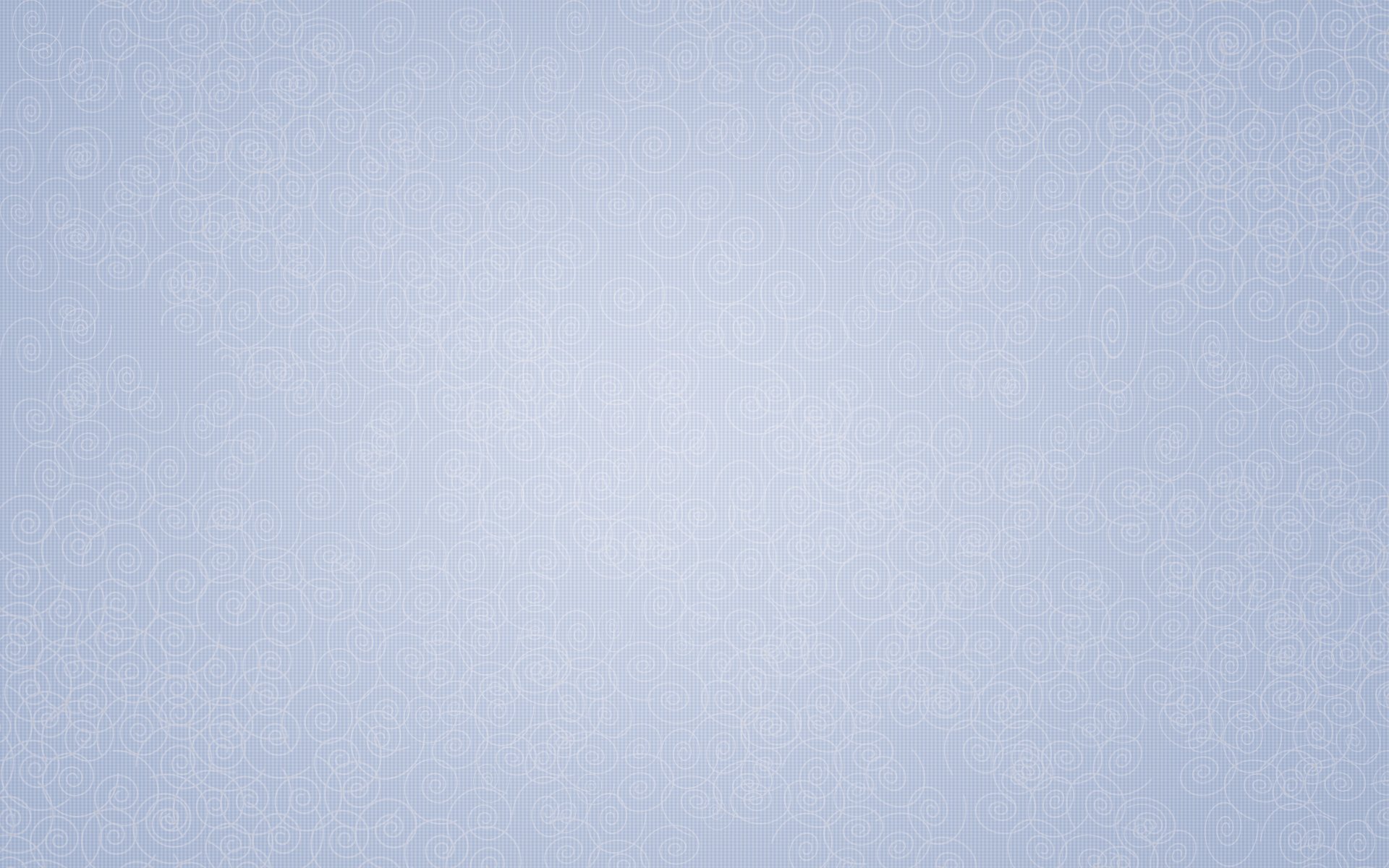 поисковые
экологические
патриотические
правозащитные
патриотические
Молодежные движения
Детские общественные объединения
политические
религиозные
информационно-журналистские
творческие
направленные на повышение уровня гражданской активности
направленные на повышение культурного уровня
Участниками детских общественных объединений могут стать граждане, достигшие 8 лет
Членами и участниками молодежных общественных
объединений могут быть граждане, достигшие 14 лет
6
Добавить нижний колонтитул
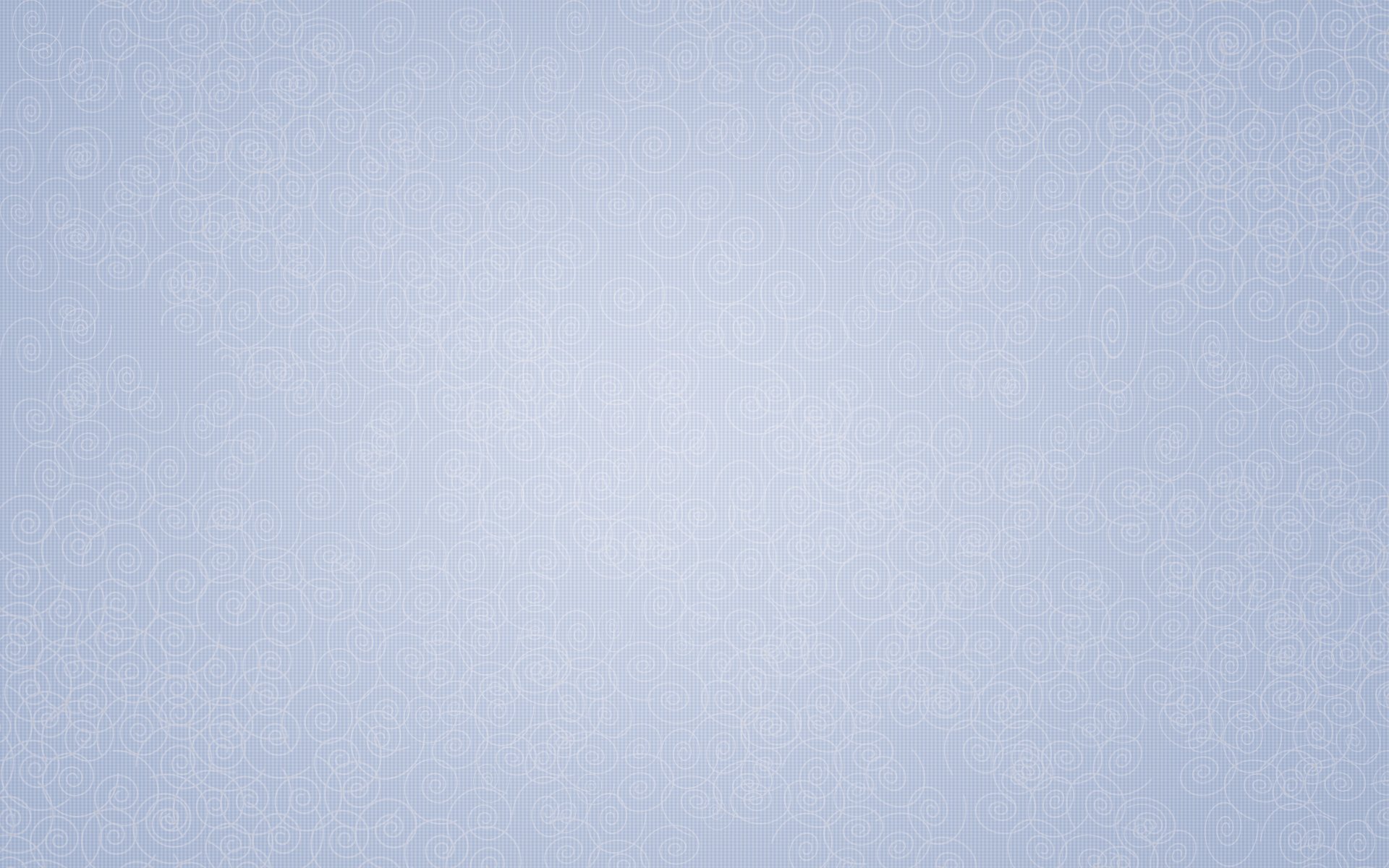 Этапы становления и развития общественного движения
Данный этап начинается с возникновении определённого социального беспокойства по поводу той или иной нерешенной проблемы.
1. Этап создания предпосылок движения
2. Этап формулировки целей и задач
На данной стадии люди, стремящиеся к разрешению той или иной проблемы, осознают себя причастными к одному движению.
3. Этап агитации
Вербовка сторонников движения. Этот этап характеризуется пропагандой целей и разъяснением задач движения.
4. Стадия развёрнутой деятельности
На этом этапе участники общественного движения занимаются осуществлением своих программ.
5. Этап затухания движения
Данный этап наступает тогда, когда его цели осуществлены либо оказались неосуществимыми.
7
Добавить нижний колонтитул
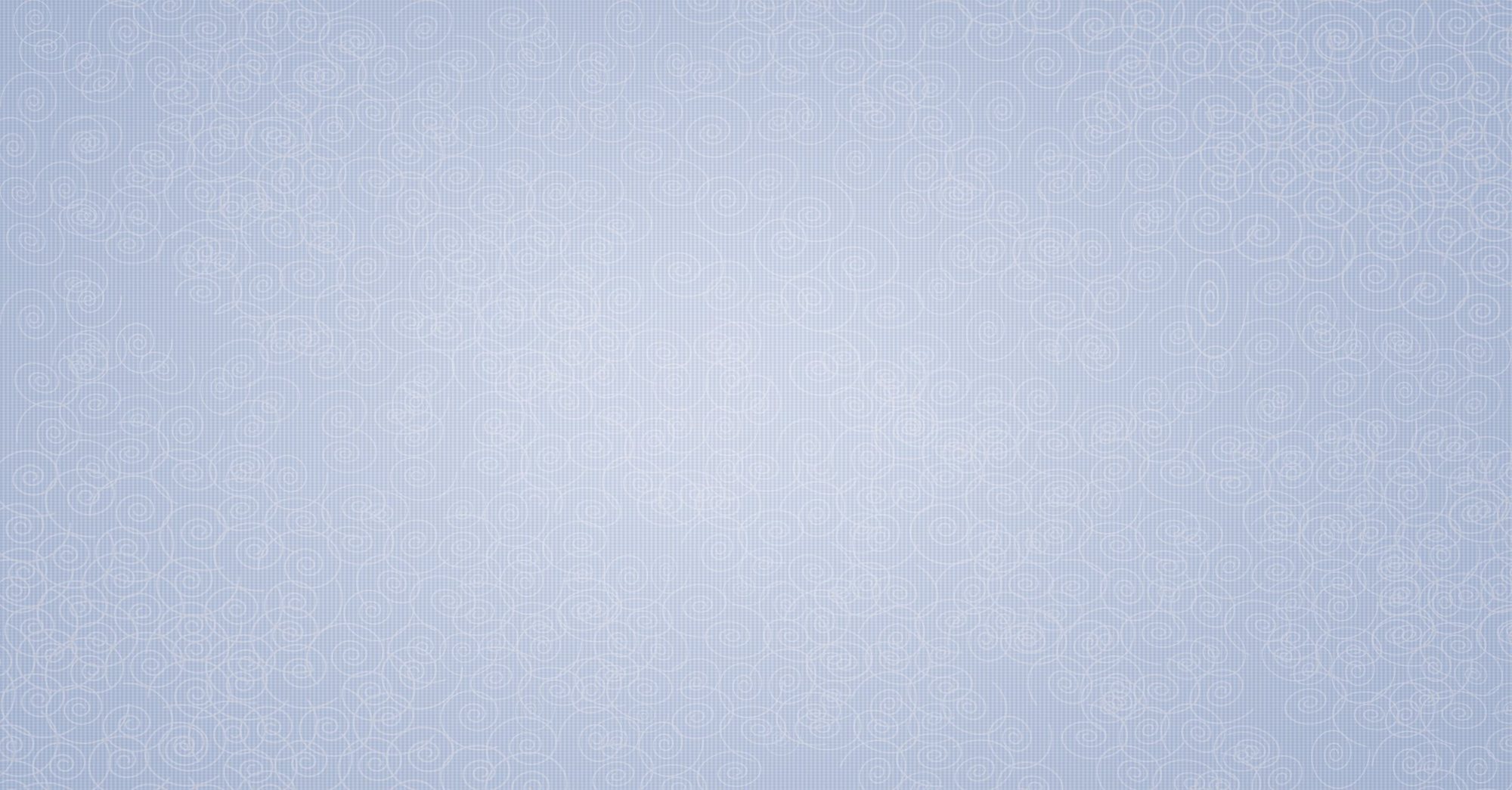 Принципы деятельности молодежных общественных движений
Функции молодежных общественных движений
8
Добавить нижний колонтитул
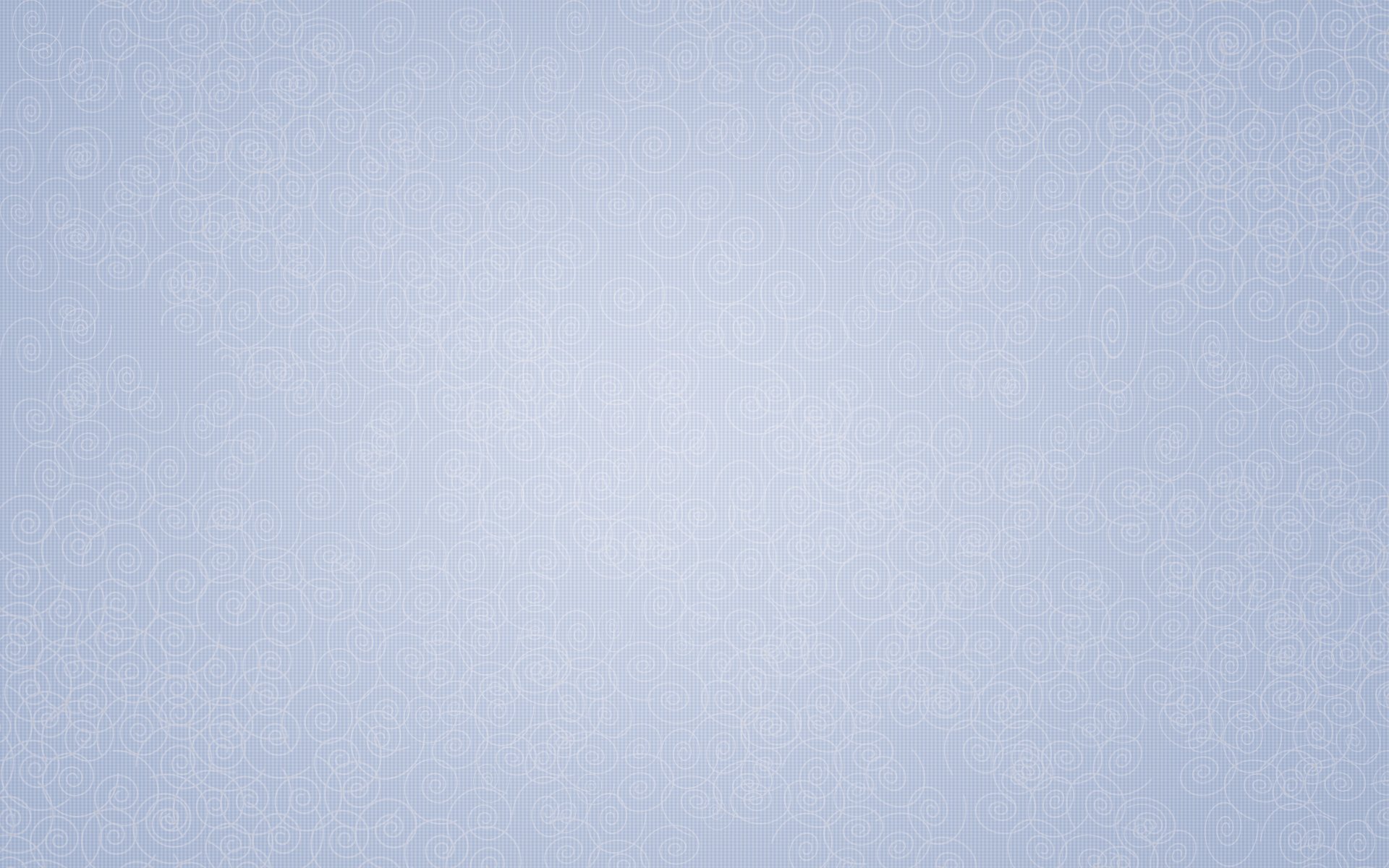 ГОСУДАРСТВЕННАЯ ПОДДЕРЖКА
ДЕТСКИХ ОБЩЕСТВЕННЫХ ОБЪЕДИНЕНИЙ
Федеральный закон от 28.06.1995 г. № 98-ФЗ
«О государственной поддержке молодежных и детских общественных объединений»
Виды поддержки деятельности детского общественного объединения
На государственную поддержку могут рассчитывать
9
Добавить нижний колонтитул
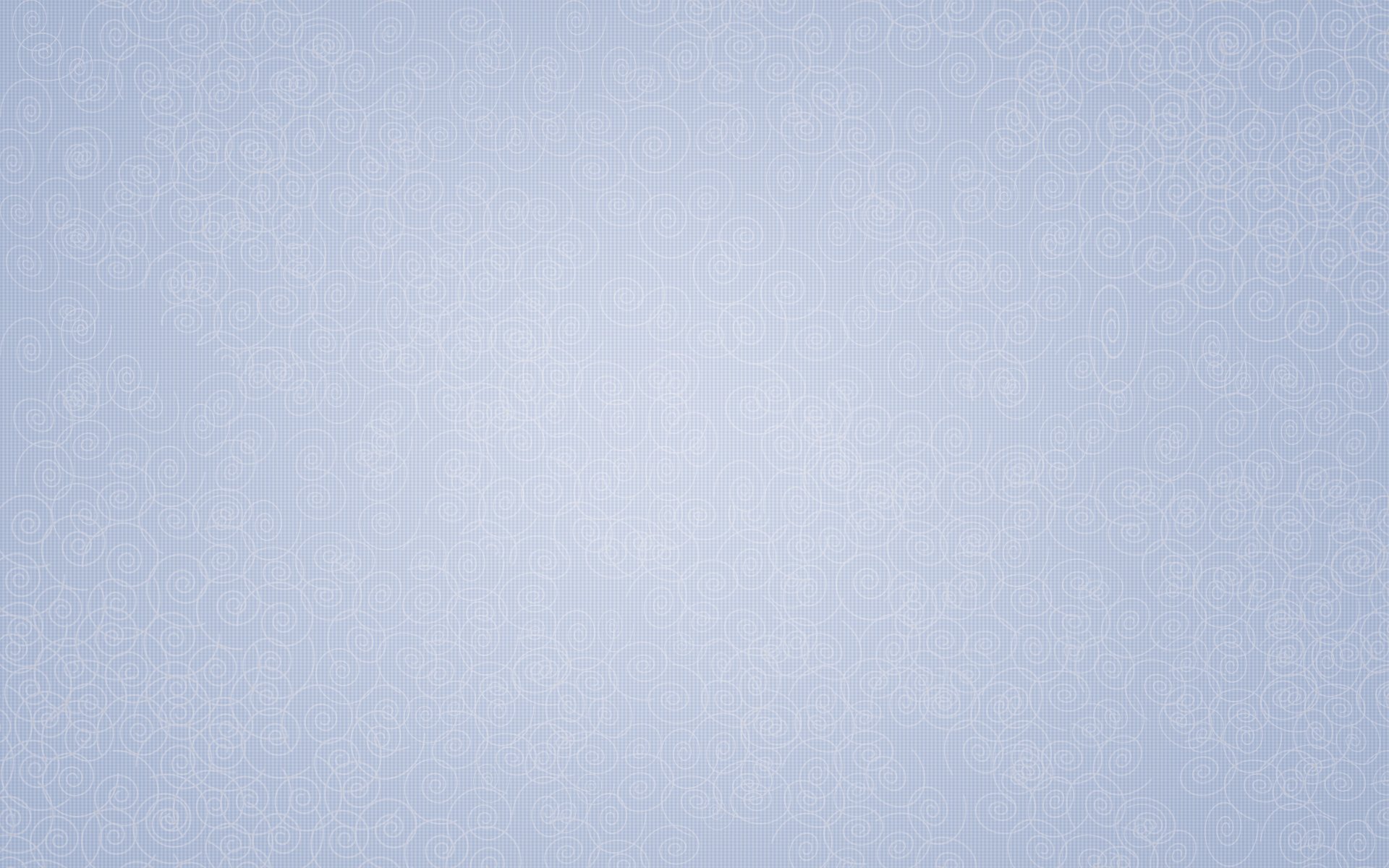 Заключение
Обществу и государству нужны социально активные, зрелые
личности, укорененные в традициях своего народа, патриоты своей
страны
Именно детские общественные объединения как начальная ступень демократии помогают взращивать личность, закладывая потенциал творчества и лидерства.
Объединения повышают социальную значимость и готовность
человека исполнять социальные общественные потребности. Весьма важным является то обстоятельство, что дети и подростки существуют в обществе не только как подрастающее поколение – самоизолированная субстанция, но и как социальная группа, связанная
с обществом, участвующая в общественной жизни и вступающая в
определенные общественные отношения.
10
Добавить нижний колонтитул
Спасибо за внимание!
11